МОБУ СОШ с.Амзя городской округ г.Нефтекамск Республика Башкортостан
Сохраним природу!
Подготовил старший воспитатель МОБУ СОШ с.Амзя городского округа г.Нефтекамск Республики Башкортостан Кокорина  О.Н.
Село Амзя,2017 год
НА ГРАНИ ИСЧЕЗНОВЕНИЯ
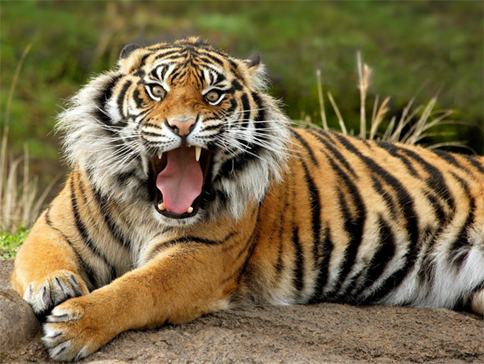 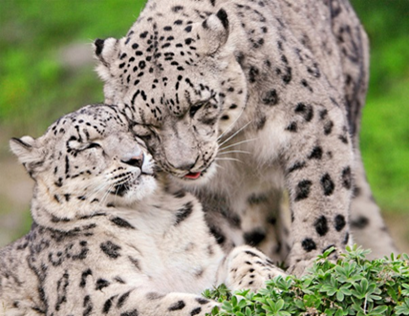 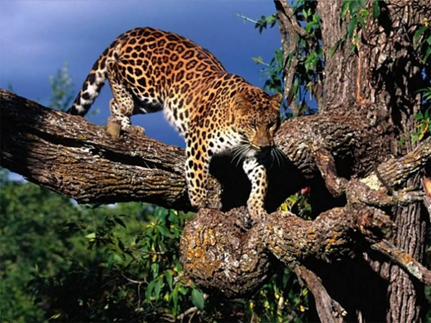 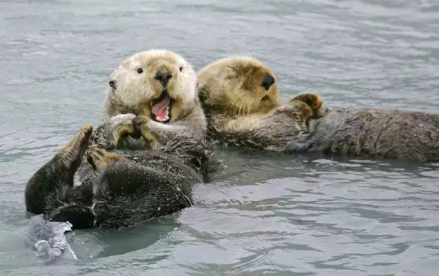 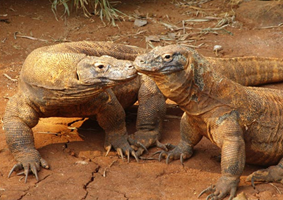 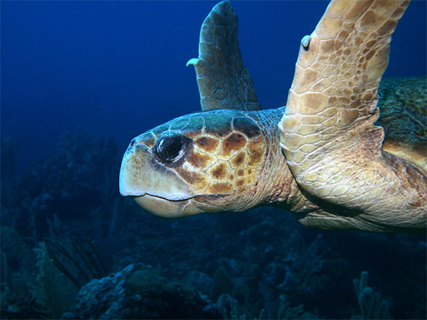 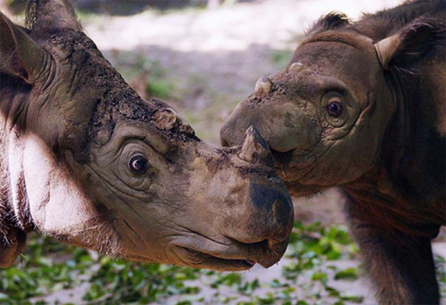 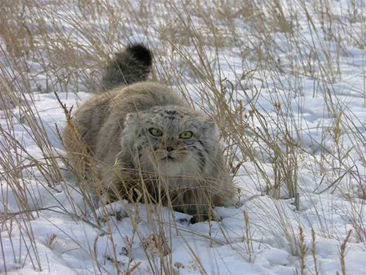 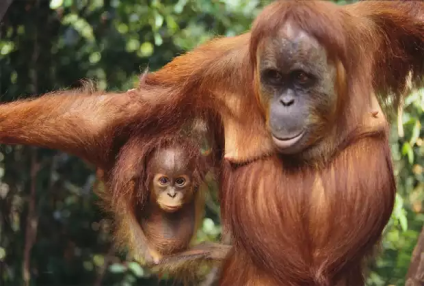 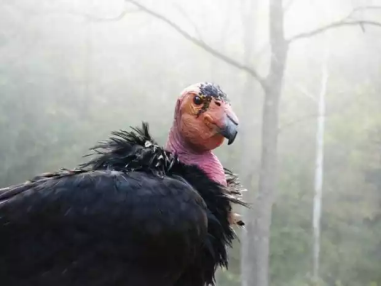 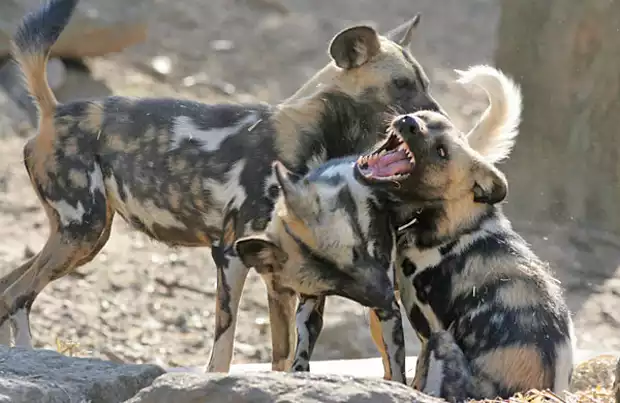 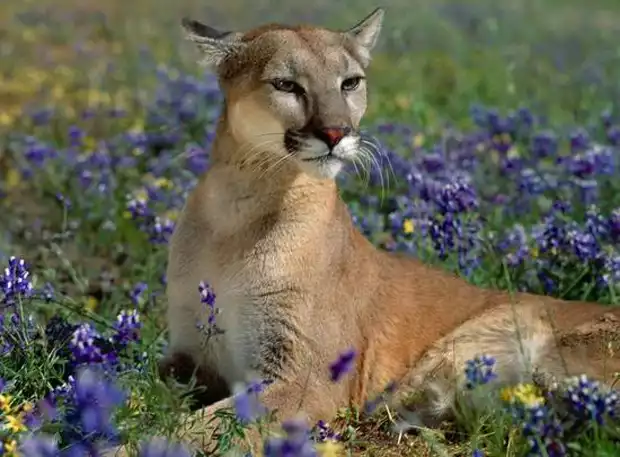 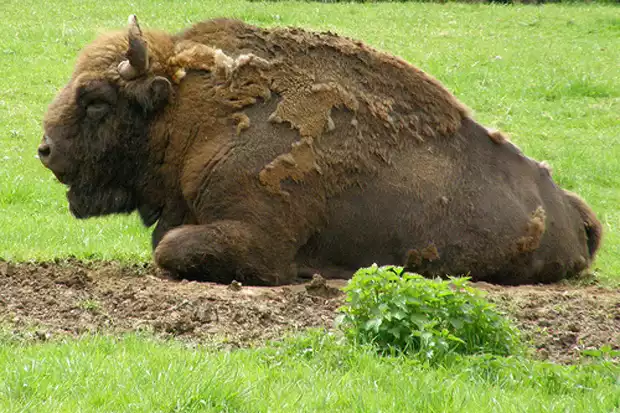 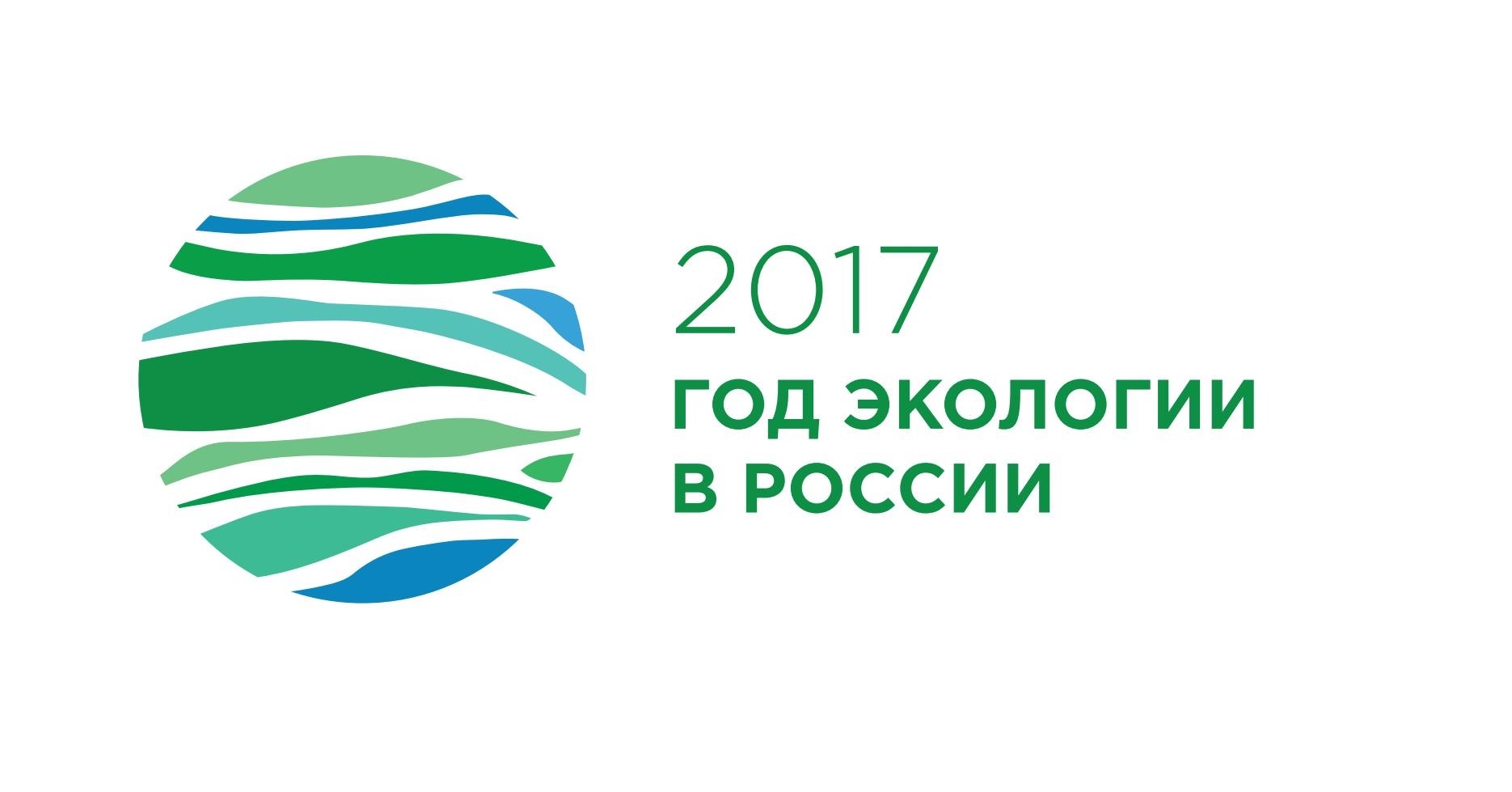 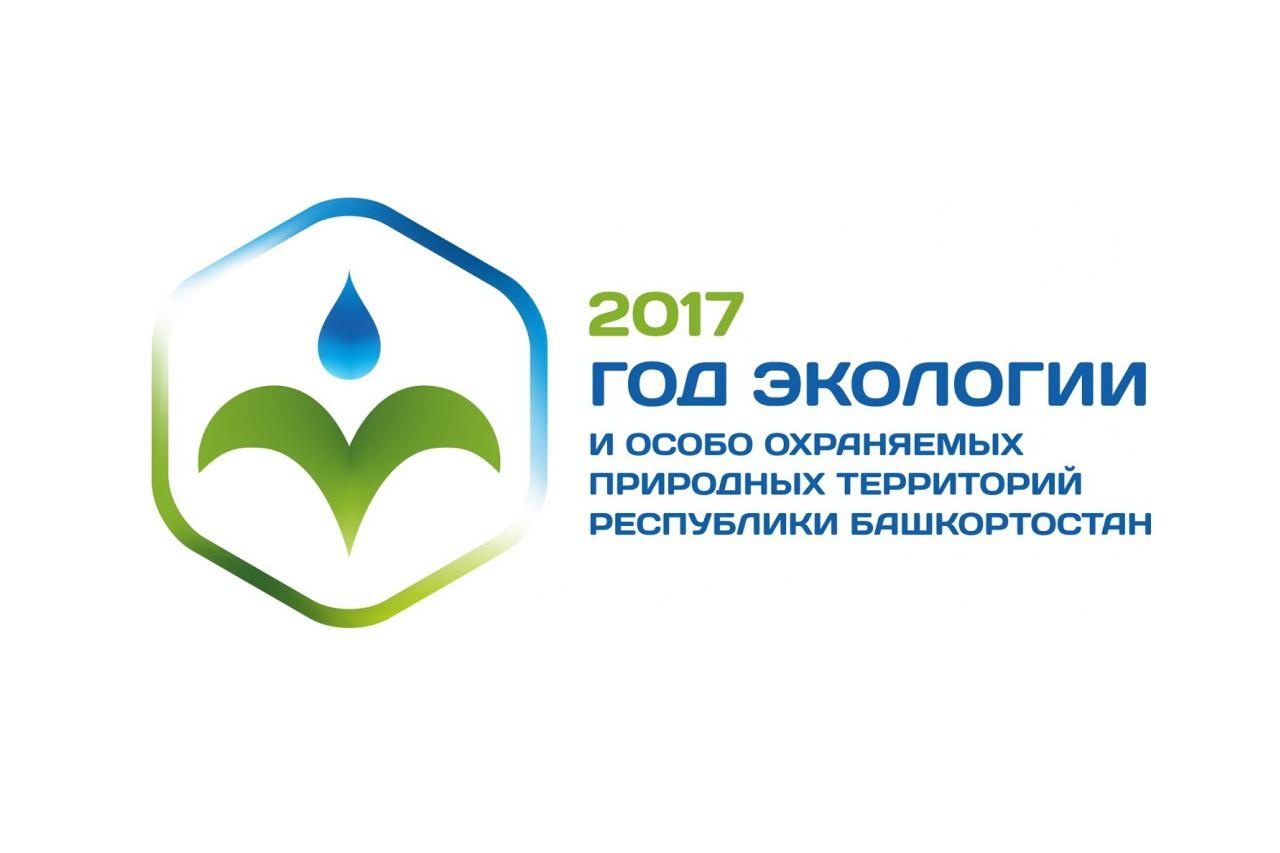 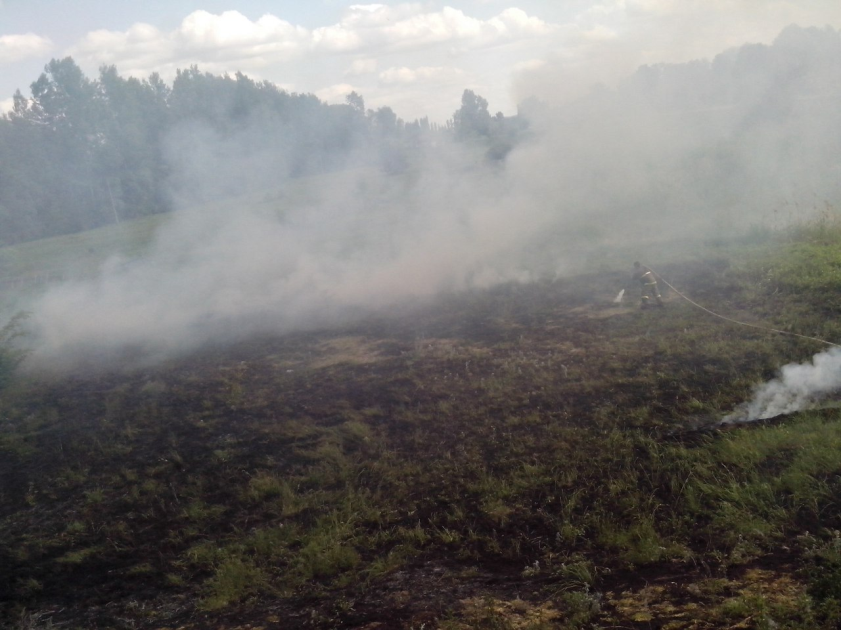 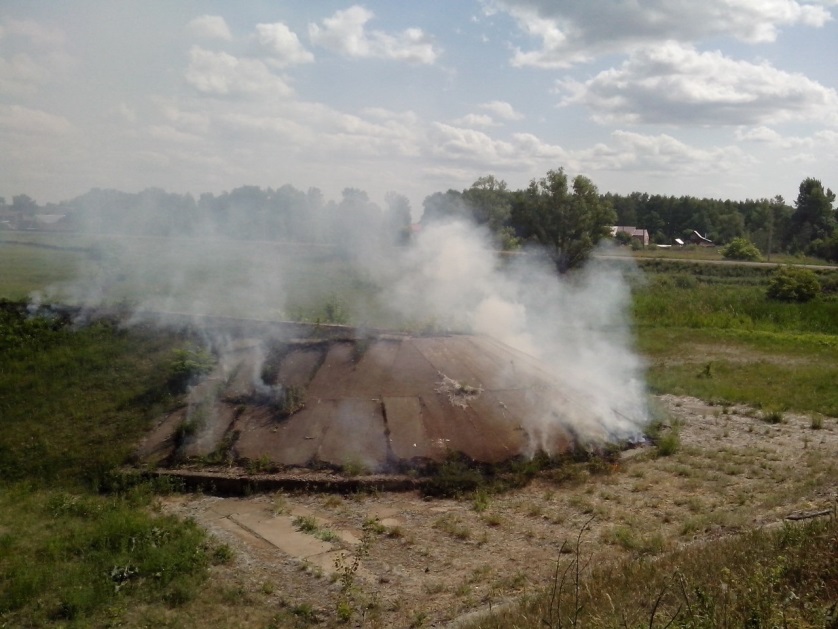 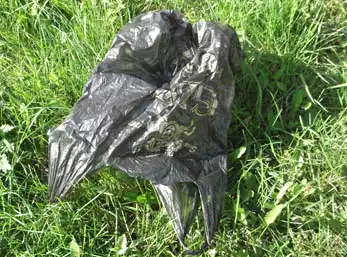 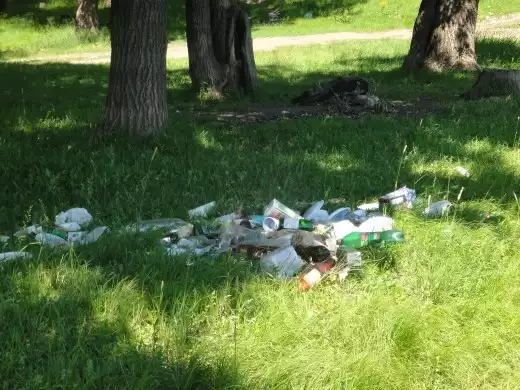 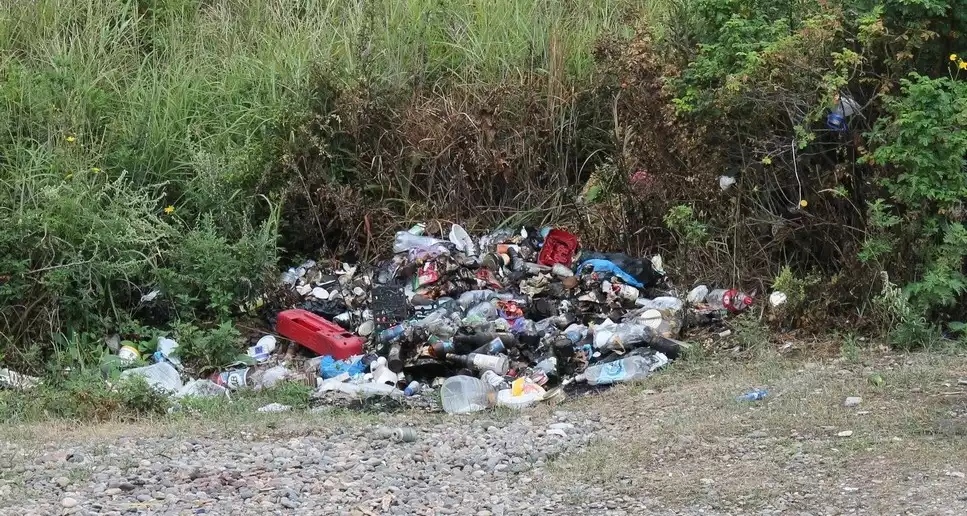 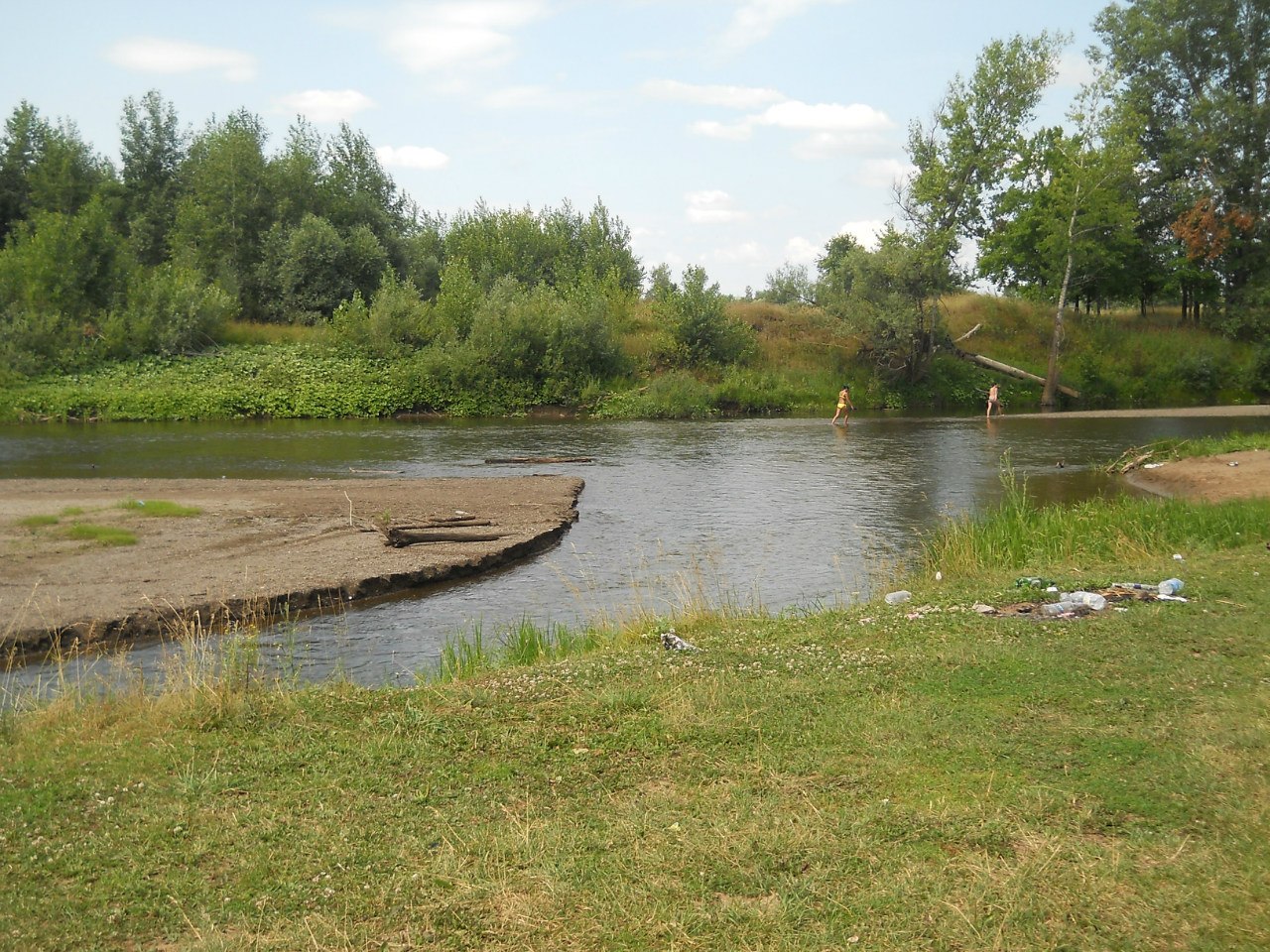 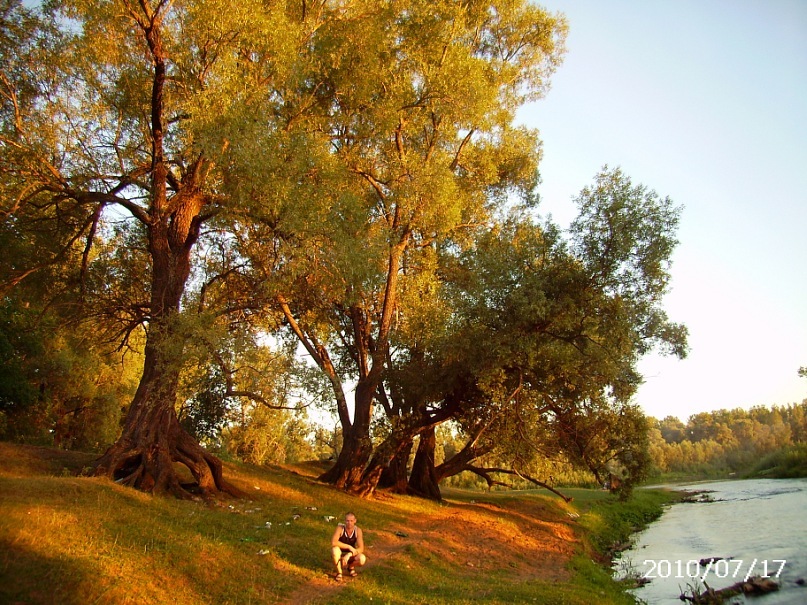 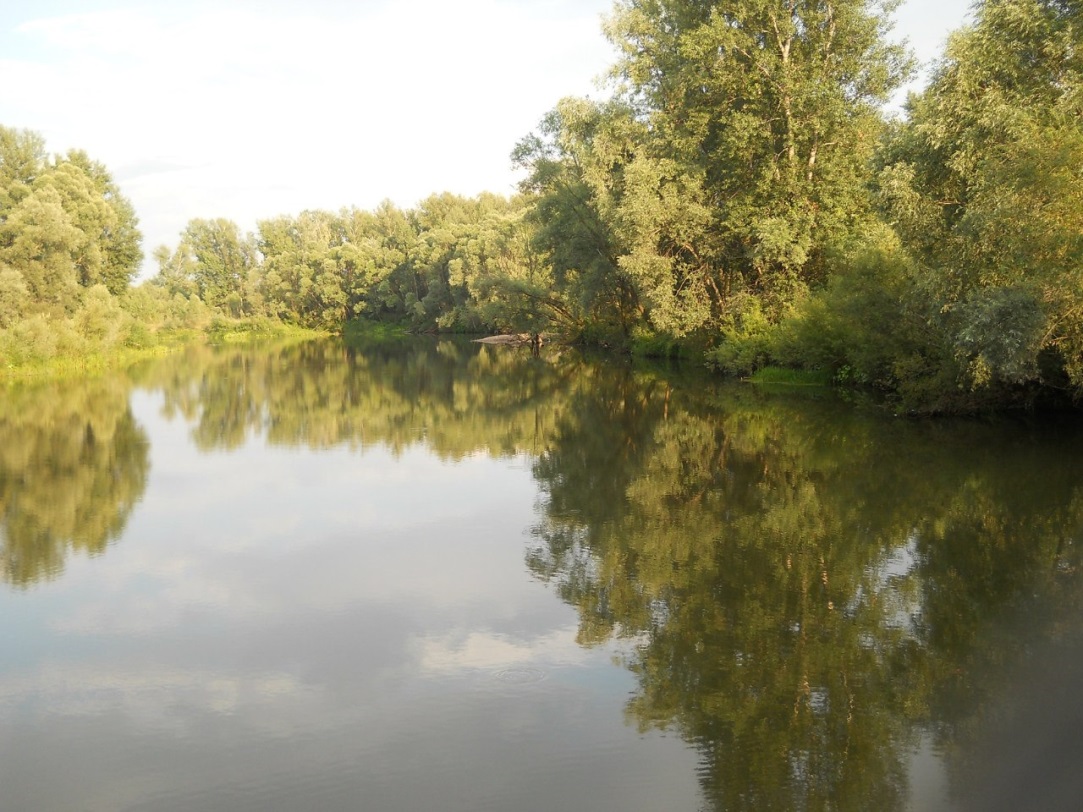 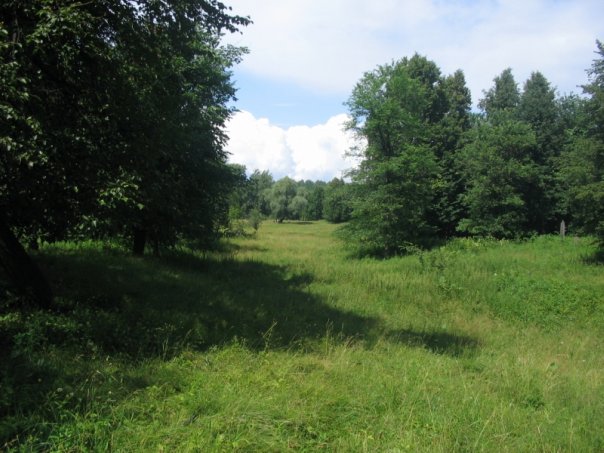 Вадима Шефнер
 «Человек» :
Ты, человек, любя природу,
Хоть иногда её жалей!
В увеселительных походах
Не растопчи её полей!
Не жги её напропалую
И не исчерпывай до дна.
И помни истину простую:
Нас много, а она одна!
Как сохранить природу жителям городов?
Не мусорить
Не оставлять двигатель машины включенной
Сохранять леса
Не портить акваторию и водоемы
Источники
Elhow: https://elhow.ru/ucheba/geografija/kak-sohranit-prirodu?utm_source=users&utm_medium=ct&utm_campaign=ct
https://vk.com/albums-3203701?z=photo-3203701_134101916%2Fphotos-3203701